PENGEMBANGAN DIRI
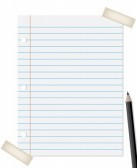 Thematic Apperception Test
Buat cerita khayal tentang masa depan Anda 10 tahun ke depan (waktu 10 menit)
HAL PENTING DALAM PENGEMBANGAN DIRI
Mengenal diri sendiri: 
mengetahui karakternya sendiri, 
mengetahui kelebihan dan kekurangannya, 
mengetahui kapasitas pengetahuan dan keterampilan, kemampuan terpendam dan keunikan lain yang ada pada dirinya.
Johari Window adalah teknik yang diciptakan oleh Joseph Luft dan Harrington Ingham pada tahun 1955 di US, yang dipergunakan untuk memahami diri dalam hubungannya dengan diri sendiri dan orang lain.
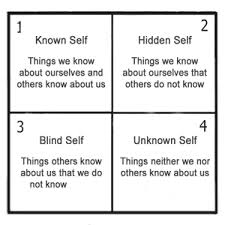 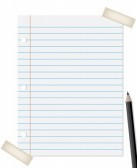 Analisis Diri
Pilih teman terdekat Anda
Analisis dengan menggunakan Johari Window tentang:
Karakter
Kelebihan
Kekurangan
Kemampuan
PERSONAL ENTREPRENEURIAL SKILLS
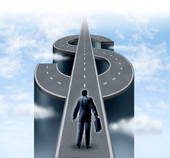 inner control and discipline,
risk taker,
innovative,
change oriented,
persistent, 
visionary leader, 
achievement drive and creativity 
(Bumatay, Sulabo & Ragus (2008)
PERSONAL ENTREPRENEURIAL SKILLS  (Lanjutan)
Memiliki motif berprestasi tinggi
Percaya diri
Kreatifitas tinggi
Bertindak inovatif
Bertanggung jawab
Berani mengambil risiko
Memiliki jiwa kepemimpinan
Memiliki keahlian atau ketrampilan
Peka terhadap peluang
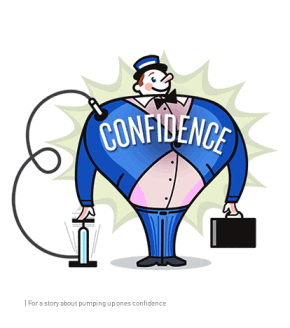 PERCAYA DIRI
Rasa percaya diri yang tinggi dan pada tempatnya merupakan salah satu modal untuk berhasil dalam berwirausaha
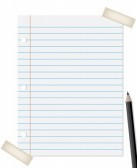 Apakah Rasa Percaya Diri Saya Tinggi?
Bagaimana meningkatkan percaya diri?
Belajar berpenampilan menarik
Belajar berbicara di muka umum
Perbaiki body language
Usahakan untuk selalu tampil di depan
Jangan terlalu memikirkan pandangan orang terhadap anda
Selalu bersyukur
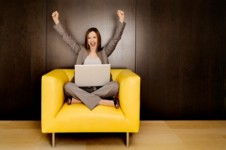 KEPEMIMPINAN
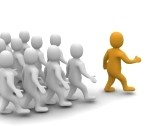 kemampuan seseorang untuk memengaruhi orang lain atau sekelompok orang ke arah tercapainya suatu tujuan organisasi yang telah disepakati bersama sebelumnya.
Pentingnya Kepemimpinan
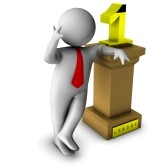 Keunggulan wirausaha yang sukses dibandingkan dengan wirausaha yang gagal terletak pada dinamika dan efektivitas kepemimpinan.
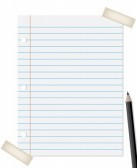 Bagaimana Kualitas Saya Sebagai Pemimpin?
Karakter yang membedakan antara pemimpin dan bukan pemimpin
Ambisi
Hasrat untuk memimpin
Kejujuran dan integritas
Percaya diri
Kecerdasan
Pengetahuan yang relevan dengan pekerjaannya
(Robbins, 2001)
CIRI SEORANG PEMIMPIN
Percaya diri
Bertekad baja
Penuh motivasi
Tegas (tidak plin-plan)
Karismatik 
Antusias
Pemberani
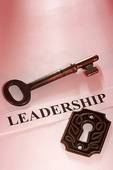 Variabel Utama Dalam Kepemimpinan
Kepemimpinan melibatkan orang lain
Seorang wirausaha akan berhasil apabila dia berhasil memimpin karyawannya atau pembantu-pembantu yang mau berkerjasama dengan dia untuk memajukan perusahaan. 
Kepemimpinan menyangkut distribusi kekuasaan
Para wirausaha mempunyai otoritas untuk memberikan sebagian kekuasan kepada karyawan atau seorang karyawan diangkat menjadi pemimpin pada bagian tertentu
Kepemipinan menyangkut penanaman pengaruh untuk mengarahkan bawahan
Seorang wirausaha juga harus dapat memberi contoh yang baik bagaimana melaksanakan pekerjaan sesuai dengan yang diperintahkan
Keterampilan yang harus dimiliki seseorang pemimpin
Technical skill: kemampuan untuk melakukan pekerjaan-pekerjaan yang bersifat operasional atau teknis.
Human skill: kemampuan bekerjasama dengan para bawahan dan membangun tim kerja dengan pendekatan kemanusiaan.
Conceptual skill: kemampuan menyusun konsep atau berfikir dan mengungkapkan dirinya.
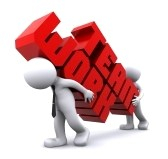 TEAM BUILDING
Pengertian Tim
Suatu kelompok yang upaya-upaya anggotanya menghasilkan kinerja yang lebih besar dari kontribusi para anggota kelompok
Ada sinergi positif yang meningkatkan kinerja
Kinerja yang dihasilkan lebih besar daripada jumlah kontribusi para anggotanya
Perbedaan dengan Kelompok
Suatu kelompok yang berinteraksi untuk membagi infprmasi dan mengambil keputusan untuk membantu tiap anggota dalam bidang tanggung jawabnya.
Tidak memerlukan kerja kolektif yang menuntut upaya gabungan
Hanya sekedar jumlah kontribusi kinerja individual dari anggota kelompok
Tahap Perkembangan Tim(Menurut  Richard  Y  Chang)
1. Menetapkan arah ( Drive) : 
Fokuskan pada misi, menetapkan tujuan-prioritas-prosedur kerja-aturan bagi tim.
2. Bergerak (Strive) : 
Peran dan tanggung jawab ditetapkan dengan jelas,permasalahan diselesaikan secara arif dan bijaksana.
3. Mempercepat gerak (Thrive) : 
Peningkatan produktivitas dengan penyelesaian masalah dengan umpan balik seluruh anggota, manajemen konflik, kerjasama dan pembuatan keputusan yang efektif.
4. Sampai (Arrive) : 
Pada fase ini jika tim belum mencapai puncak maka perlu melakukan koordinasi dan meninjau kembali sasaran-sasaran yang ada masih relevan / tidak.
22
Membangun Kebersamaan Tim
Suatu tim akan efektif jika dibangun dengan rasa kebersamaan, tidak memandang pangkat, suku, golongan, saling menghargai,menghormati dan dilandasi rasa keterbukaan, serta anggota yang memiliki karakteristik :
Berorientasi pada opini.
Berorientasi pada persamaan.
Berorientasi pada tujuan.
23
CARA MENINGKATKAN KINERJA TIM
Adanya saling ketergantungan
Adanya perluasan tugas
Kesejajaran
Penggunaan bahasa yang umum
Kepercayaan – respek
Kepemimpinan – keanakbuahan
Keterampilan memecahkan masalah
Keterampilan manajemen konflik
Penilaian – tindakan
Adanya “perayaan” keberhasilan kinerja tim
COMMUNICATION SKILLS
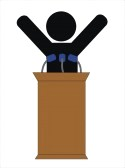 Syarat Komunikasi Efektif
Pemahaman Terhadap Potensi Diri (Cara Bicara, Tubuh)
Pemahaman Terhadap Orang Yang Diajak Komunikasi
Pemahaman Waktu Komunikasi
Penguasaan Pesan
Penguasaan Tempat
Penciptaan Suasana
Penguatan Dengan Isyarat
MOTIVASI BERPRESTASI
Dorongan yang berhubungan dengan prestasi yaitu menguasai, mengatur lingkungan sosial atau fisik, mengatasi rintangan dan memelihara kualitas kerja yang tinggi, bersaing melebihi prestasi yang lampau dan memengaruhi orang lain (Hall dan Lindsey)
McClelland menyebutnya dengan n-Ach, kebutuhan berprestasi.
CIRI-CIRI INVIDU YANG MEMILIKI MOTIVASI BERPRESTASI TINGGI
Lebih suka menetapkan sendiri tujuan prestasinya, yaitu tujuan yang sesuai dengan kemampuan mereka
Tekun dan tidak putus asa dalam menghadapi kegagalan
Menyukai balikan (feed-back) yang cepat dan efisien mengenai prestasi mereka
Memilih tugas dengan tingkat kesulitan sedang
Tidak suka membuang waktu
Dalam mencari pasangan lebih suka yang memiliki kemampuan daripada simpatik
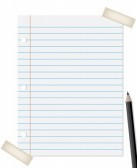 Who am I?
Message of the month
Sukses adalah kemampuan untuk pergi dari satu kegagalan ke kegagalan lain tanpa kehilangan antusiasme 
(Winston Churchill – Mantan PM Inggris).